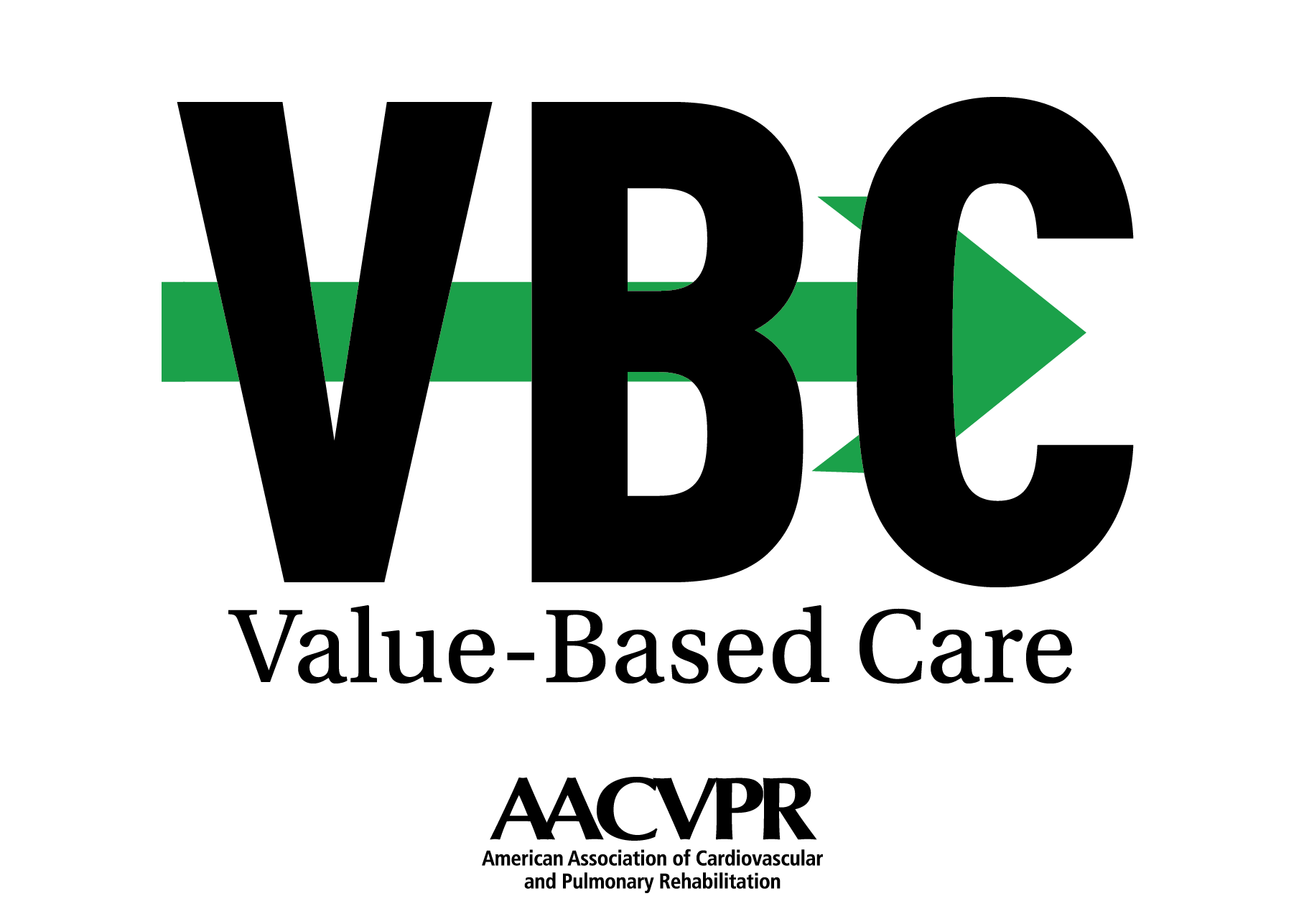 Quality patient care is at the core of all we do. Value-based care is delivering the best quality patient care with regards to the cost of that care through data-driven analysis and service improvement. The Value-based care Initiative provides resources which assist cardiac & pulmonary rehabilitation professionals to:

Assign accountability.
Target efficiencies.
Strategize operational transformation.
Restructure the care delivery model.
Implement effective technology solutions in management.
Ultimately improve the patient and practitioner experience.
AACVPR’s partnership with Million Hearts, a branch of the Center for Disease Control, has resulted in the new Cardiac Rehabilitation Change Package, released at the 33rd AACVPR Annual Meeting.
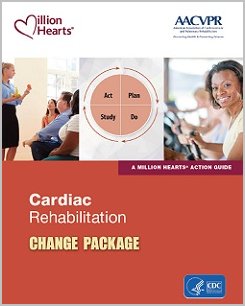 What is the Cardiac Rehab Change Package
Listing of Process Improvements
Composed of:
Change Concepts
Key Drivers that lead to development of more specific ideas
Change Ideas
Actionable, specific ideas or strategies for changing a process
Tools & Resources
What you use to impact the process
Focus Areas
Systems Change
Referrals
Enrollment & Participation
Adherence
Focus Area
Systems Change – Establishing foundations for effective CR utilization
Change Concept – Making CR a Health System Priority
Change Idea - Engage the care team in CR and ensure their buy-in in CR
Tools & Resources
Crucial conversation with Medical Providers & Hospital Administration
Million Hearts – Cardiac Rehab Infographic
CP Rehab: Update to Department Managers
Focus Area
Referrals
Change Concept – Standardize the CR Referral Process
Change Idea – Use Inpatient EHR tools to automate referrals to CR for eligible patients
Tools and Resources – Emory Healthcare:  Cardiac Rehab Electronic Referral Process and Communication Tool Presentation
Focus Area
Enrollment & Participation 
Change Concept – Improve efficiency of enrollment
Change Idea – Incorporate group orientations
Tools & Resources
AACVPR CR Enrollment Strategy
Group Orientation Process Flowsheet
Welcome to Heart & Vascular and PR PP for Patients
Focus Area
Adherence
Change Concept – Improve Patient Engagement
Change Idea – Connect enrolled patients with a graduate or Phase III participant Patient Ambassador or “sponsor”
Tools and Resources – Miriam Hospital – Patient Ambassador Program
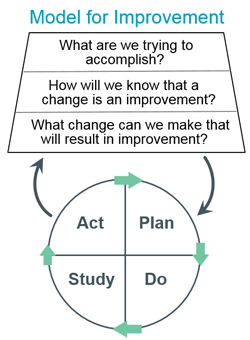 Process Improvement
Plan - Begin by collecting baseline data on a process that you are interested in improving

Do – Test your change ideas on a small scale using a small number of patients, and discuss with clinical staff any identified potential barriers to implementation

Study – Assess success of the implantation of your test

Act – Make needed refinements as you scale up your project to a larger level